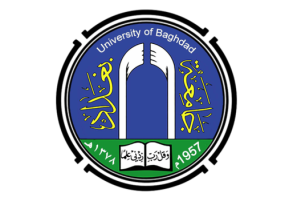 برعاية السيد عميد كلية الطب البيطري المحترم
يسر وحدة التعليم المستمر وبالتعاون مع فرع الامراض وامراض الدواجن
  اقامة  محاظرة علمية  الموسومة 

 (Sodium cyanide hazards to birds and wildlife)
                       
المحاضر
د. رغد ناظم محمد


تاريخ الانعقاد 2024/4/4
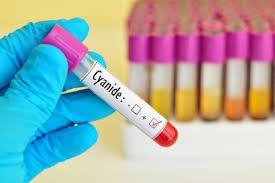 Sodium	Cyanide	    Hazards to	birds	and	wildlife
Speaker Raghad	N.	AL-Saadi
Outlines
Introduction Chemical	compound Using	Na		CN
The	Baia	Mare	Gold	Mine
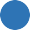 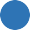 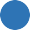 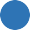 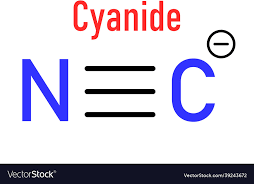 Cyanide
Chemical	compound

In		chemistry,		a	cyanide	is	 a	chemical	compound	that contains	a C≡N	functional		group.	This	group,	known	as the	cyano	group,		consists	of		a	carbon	atom	triple-bonded to	a	nitrogen	atom.	In	inorganic	cyanides,	the	cyanide group	is present as the cyanide anion ⁻C≡N. This anion is extremely poisonous. Wikipedia
Formula: CN−
Molar	mass:	26.02	g/mol
Cyanides	in	the	environment
Low levels of cyanides are found in nature and in products we commonly eat and use. Cyanides can be produced by certain bacteria, fungi and algae. Cyanides are also found in cigarette smoke, in vehicle exhaust, and in foods such as spinach, bamboo shoots, almonds, lima beans, fruit pits and tapioca.
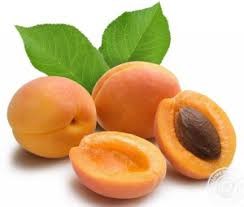 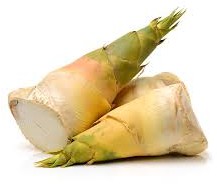 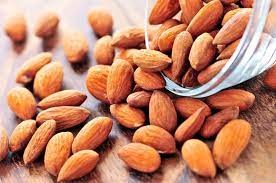 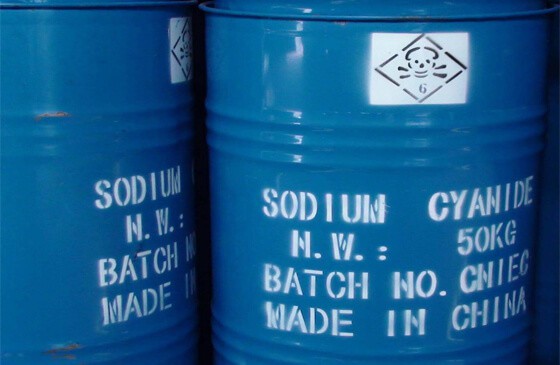 Using	Na	CN
A	process	called “Cyanidation”,			 or		 cyanide leaching,		has	been	the	dominant gold	extraction		technology since			the		1970s.			In		this		process sodium		cyanide,	in		a	dilute solution	of	ranging		from	100 ppm		to	500		ppm		or			0.01%	to 0.05%	cyanide,	is	used to selectively dissolve gold from ore.
A sodium cyanide solution is commonly used to leach gold from ore. There are two types of leaching: Heap leaching: In the open, cyanide solution is sprayed over huge heaps of crushed ore spread atop giant collection pads. The cyanide dissolves the gold from the ore into the solution as it trickles through the heap.
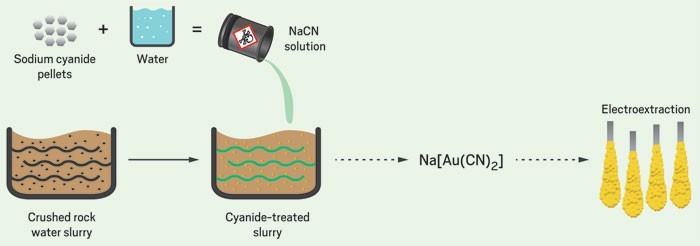 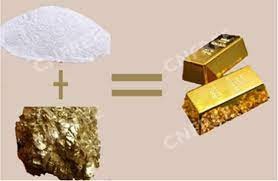 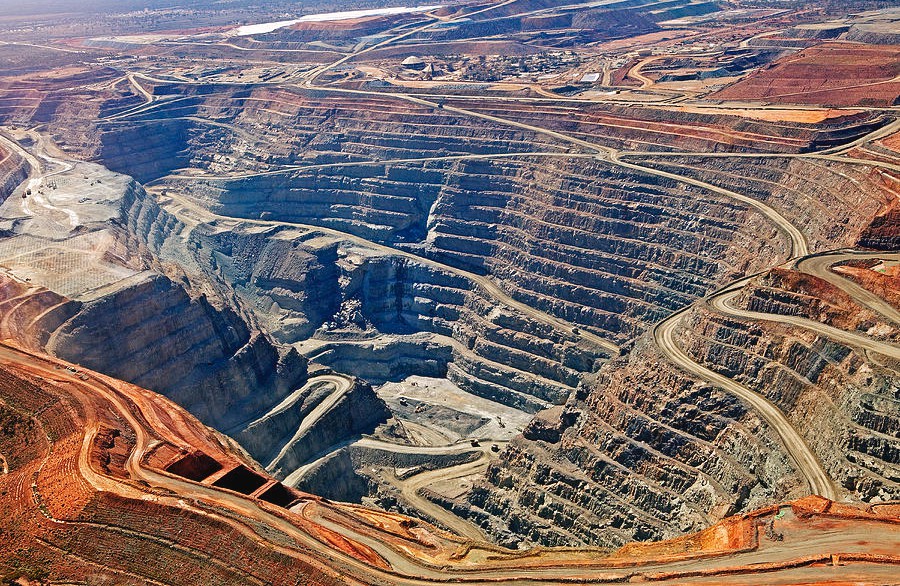 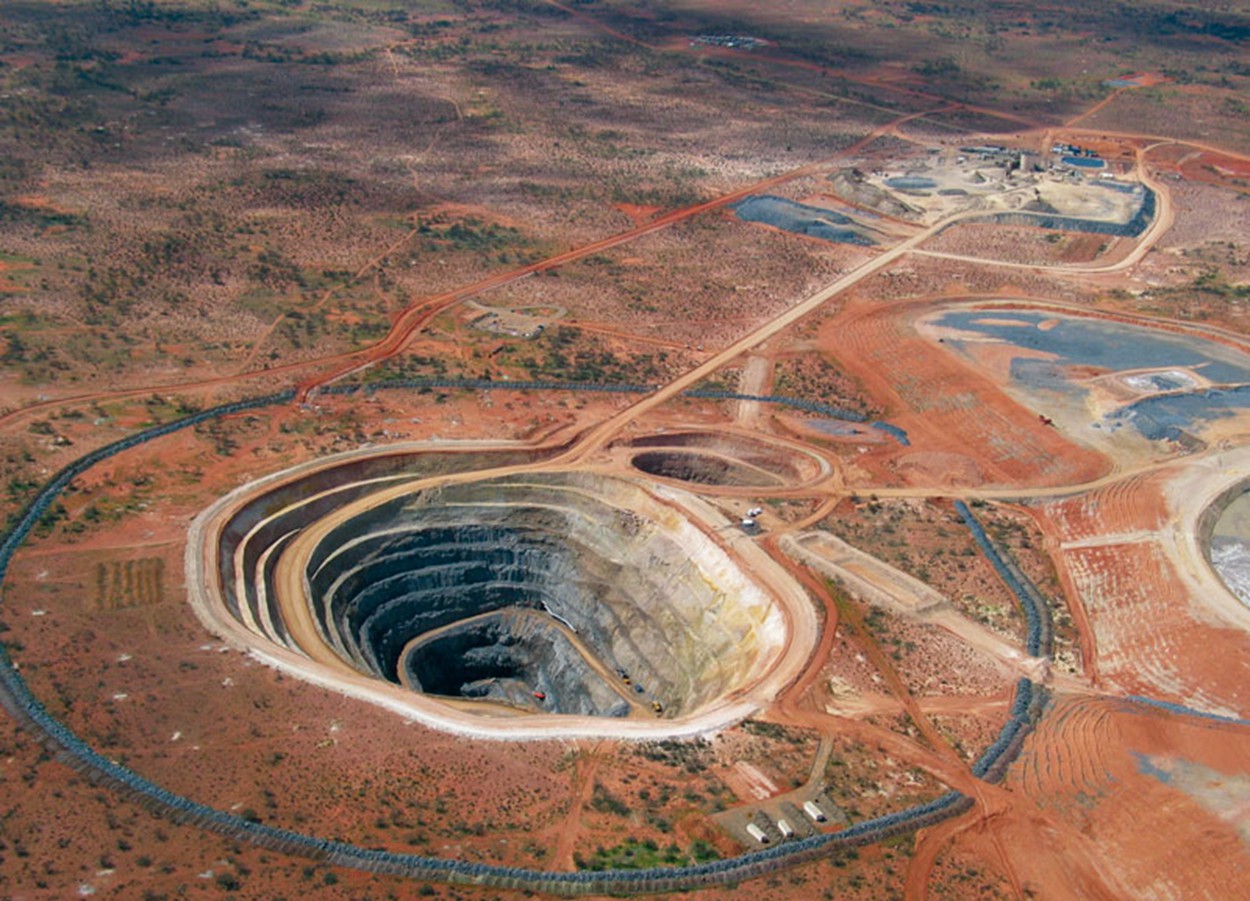 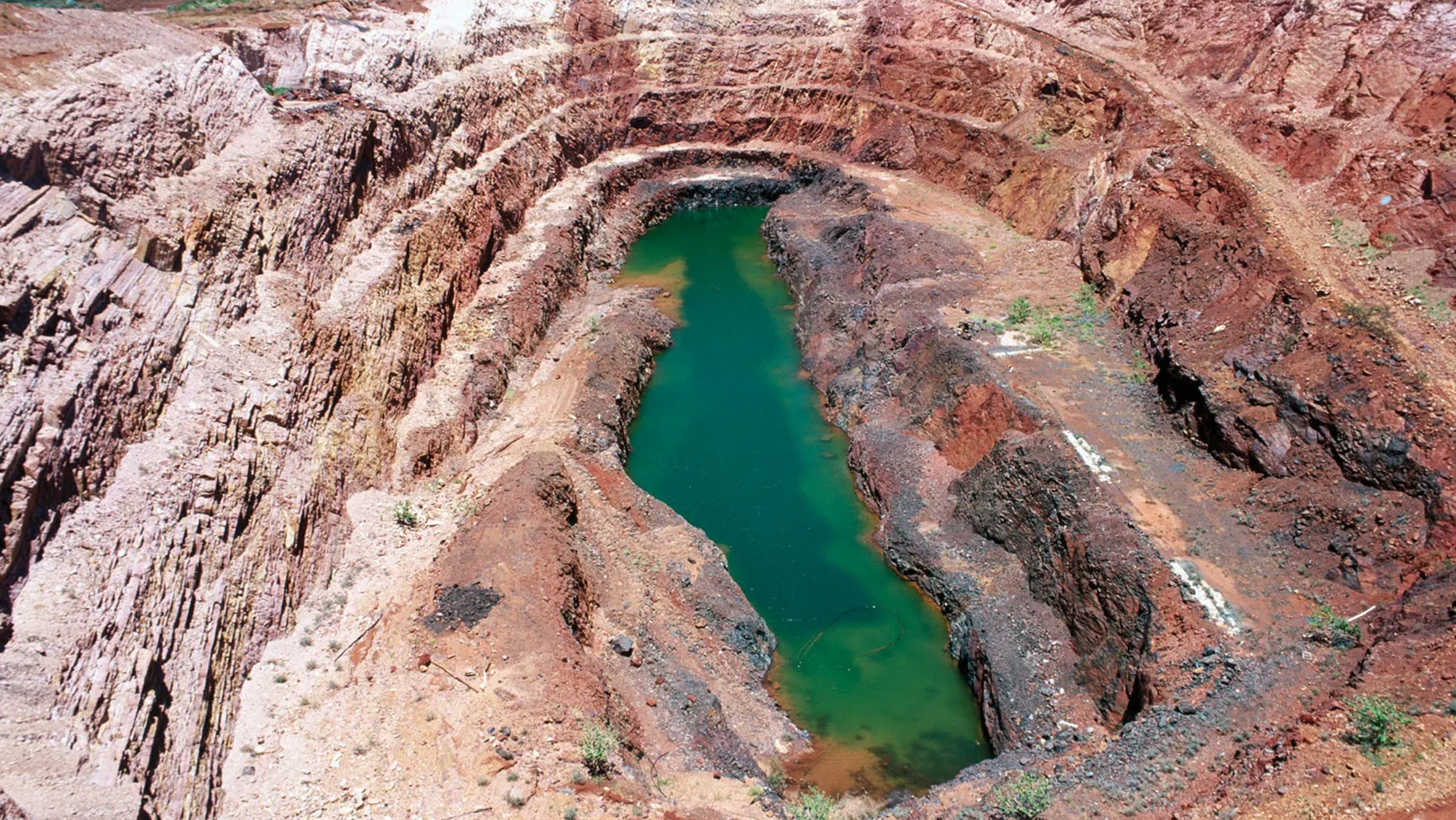 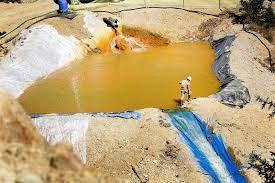 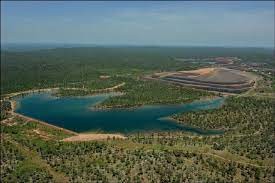 Cyanide in gold production
Since the 1960s when 'cyanide heap leaching' was introduced to the mining process, the toxic impact of gold mining has rocketed. The process involves pouring a cyanide solution over crushed ore. The cyanide solution percolates, dissolves the gold and carries it to solution ponds. This technique requires the use of large quantities of highly toxic cyanide. The cyanide solution is either reused, stored in a dam or directly discharged into rivers or the sea. Toxic heavy metals and metalloids, such as arsenic, occur frequently in ores and can be released with crushing and leaching.
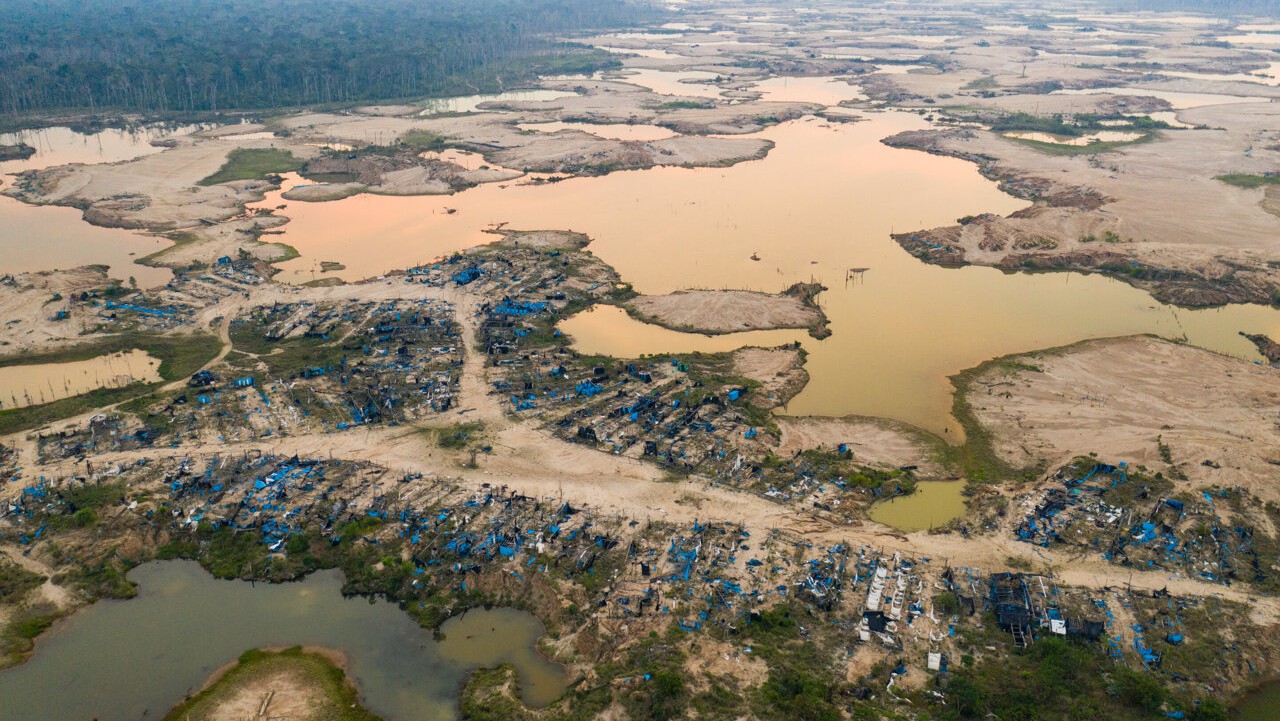 Typical	cyanide-leach	gold	wastes	are	quite	complicated chemically,	containing
fluids	with	high		concentrations	of	sediments;	cyanide	and breakdown		compounds	(such	as	free	cyanides,	metal-cyanide complexes,		cyanates,			thiocyanates,	ammonia,			possibly	organic- cyanide	compounds,		cyanogen,		 cyanogen	chloride,	and chloramines);	numerous		metals		(for	example,		arsenic,		cadmium, cobalt,	copper,	iron,	lead, manganese, nickel, selenium, silver, mercury, molybdenum, vanadium, zinc); non-metals (sulfates, chlorides, fluorides, nitrates, and carbonates.
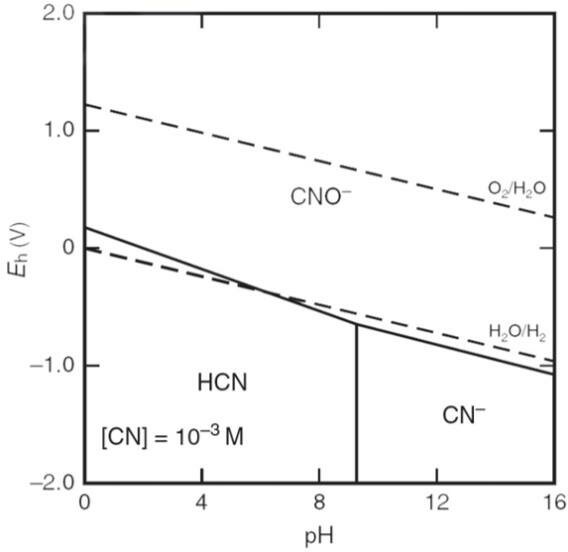 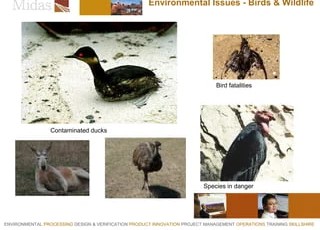 Wildlife		deaths		associated			with cyanide-bearing tailings		dams are	a significant environmental		issue that has		affected	the			gold	mining	industries for		many		years	and		still	characterized by	little	knowledge	about	how	to measure,	monitoring,	reduce		or eliminate		those		deaths.
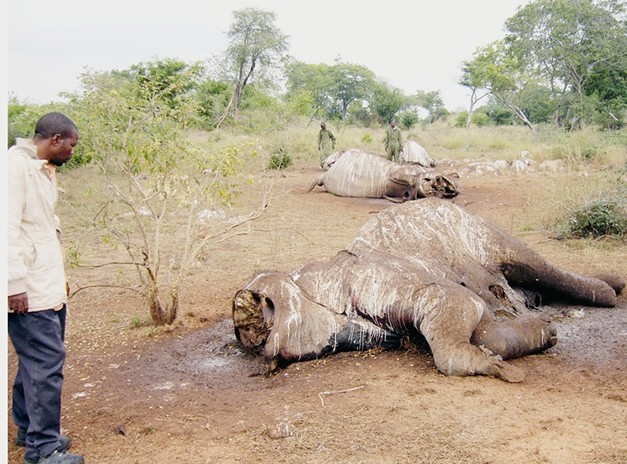 The	Baia	Mare	Gold	Mine	Cyanide	Spill:	Causes,	Impacts	and Liability
On	January	30th				2000,			the		dam containing	toxic	waste		material		from the	Baia		Mare		Aurul	gold	mine			in North	Western	Romania	burst	and released	100,000		cubic	meters	of	waste water,	heavily	contaminated		with cyanide,		 into	the			Lapus	and	Somes tributaries of the river Tisza, one of the biggest in Hungary.
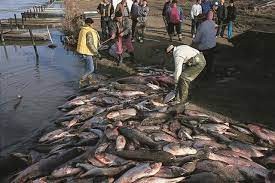 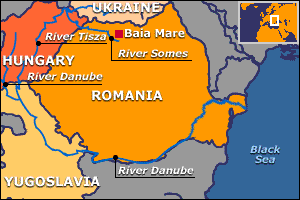 The	cyanide	was	carried	in	the	water	by	the	river	systems	to	other countries.
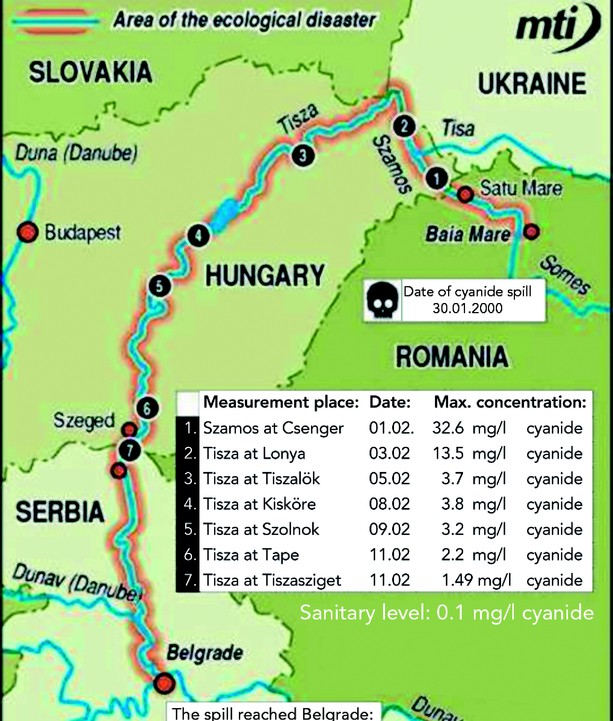 Cyanide	is		highly		toxic,	and		is	lethal to	humans			and	other	species		even	in very	small		doses.	The		cyanide contaminated		water	has		now		been carried	to	the	river	Danube	which flows	through			Serbia,		Bulgaria	and Romania.
The	Hungarian	Ministry	for			the	Environment,	stated	on		February	14th that:	"Besides	the		ecological		damage,	the	cyanide		pollution	in	the	river Tisza		meant	also	significant	threat	to	 the	 human	health,	because	in		the upper		part	of the Tisza the cyanide concentration was 100 times more than the limit value for drinking water.“
After	 the	spill,	the	Someș	had	cyanide	concentrations	of	over	700	times	the permitted		levels.	The	Someș		flows	into	the	Tisza,	Hungary's	second	largest river,	which	then		flows	into	the	Danube.	The	spill	contaminated	the drinking supplies of over 2.5 million Hungarians.
Reasons	for	the	incident	are	still	under	investigation.	It	is	clear	that questions	about		the		dam's	safety		have		been	raised	in	the	recent past,	despite		claims	by	the		Romanian	Government	that:		"unusual meteorological	conditions	 caused	the dam to burst. High temperatures, never recorded before during the last century, caused a quick thaw which provoked a big discharge of water into the dam". (Foreign Affairs Minister for the Environment, El Pais, 10/2/00)
To date, little is known about the long term environmental impacts of the incident. However, toxic and bio-accumulative substances, such as heavy metals, are common in wastes from mining activities.
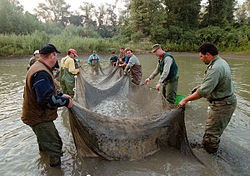 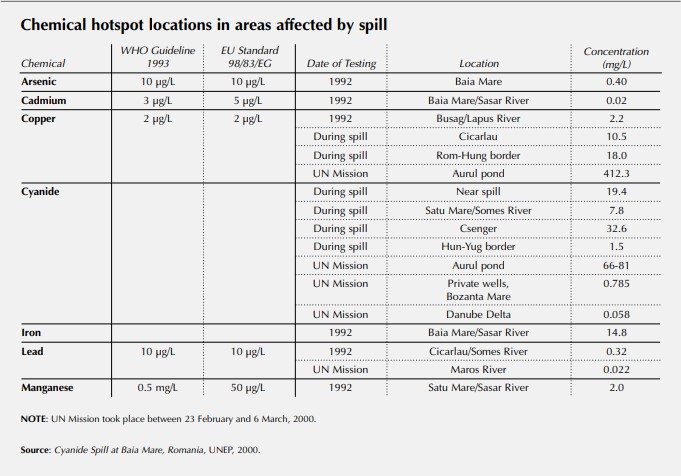 When	such	complex	fluids	spill	into	a	biologically		productive	river,	it		is	not usually	possible	to	determine	precisely	which	components	have	caused	the toxic	responses.	In		Romania,		the	news		media		and	regulators	focused	their attention	on the cyanide content of the spilled mining wastes. They tended to neglect the toxic impacts of the sediments, metals, elevated pH, and other chemical constituents. Thus, the data that have been made public are inadequate to make detailed toxicity conclusions.
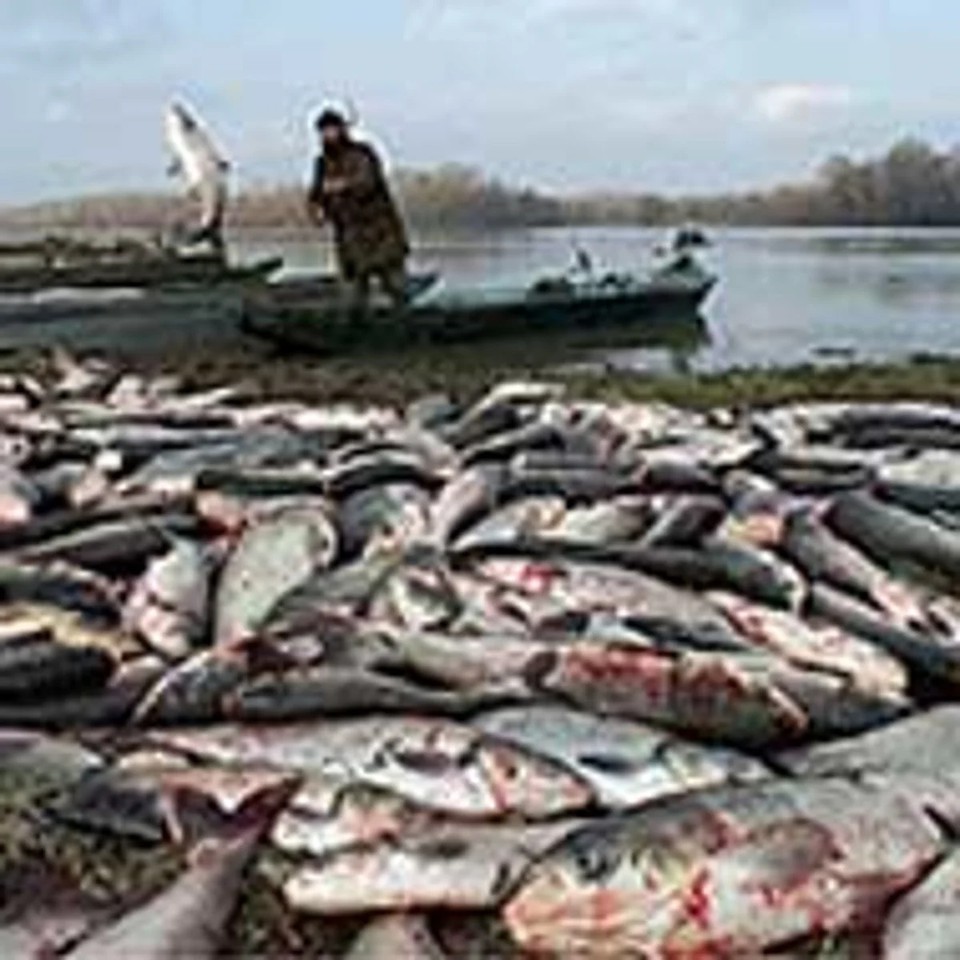 The	publicly	available	data	from	the Romanian	spill	reported	only	total cyanide,	 and		selected	determinations	of copper,	manganese,	iron,	lead,	and	zinc--- for	river	samples.

No	detailed	analyses	of		the		actual	gold- process	 waste	liquids		were	made	public. No	field	measurements	(temperature, specific	conductance,			or	pH)	were reported.	Such		measurements	are,		in	some ways,	the		most			useful			 data		for understanding	such	a			spill.
International	Cyanide	Management	Code	(ICMC); [ICMC	The	International		Cyanide	Management Institute.	International	cyanide	management	code, the	international	cyanide	management	institute	2005
Cyanide	intake	and		bird-deaths		is	not	linear,	and	 that	relationship	is characterized	by	a	threshold	at	approximately	50	mg	weak-acid- dissociable	cyanide	(WADCN)		per	litre	of	tailings	waste	(50	mg/L);	and
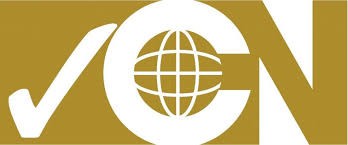 However,		operator's		certification	under		the	ICMC	is	difficult	because	of the	limited	data	and	potentially	serious	under-estimation		of	the	death counts.	This		is	due	to	observational	skill	and	monitoring	frequency,	the small	size	of	the		carcasses, large extent of tailings facilities, carcasses loss by; entombment in tailings, sink, or taken by scavenging wildlife.
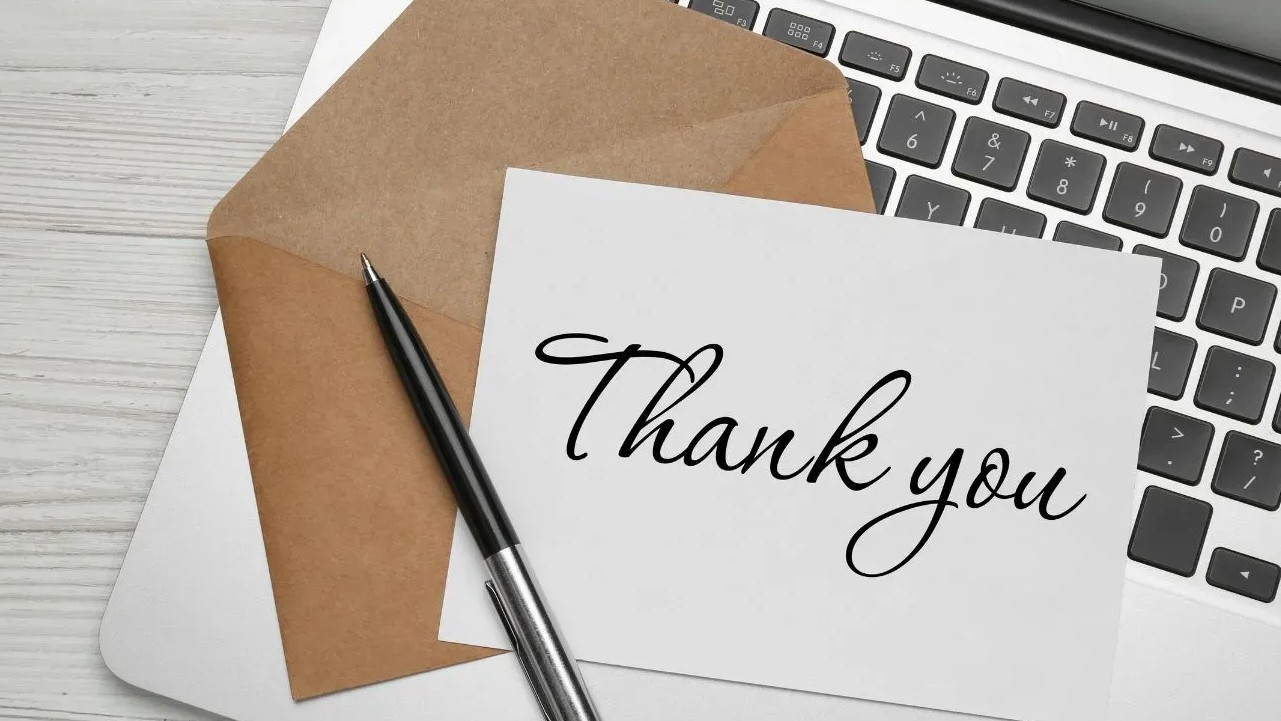